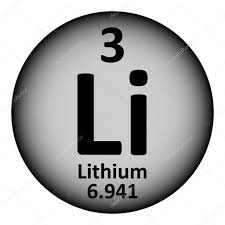 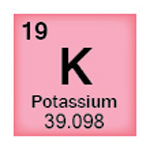 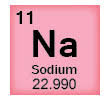 Alkalické kovy
Prvky nacházející se v I. A
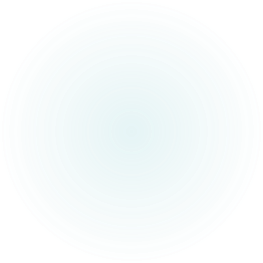 Výskyt
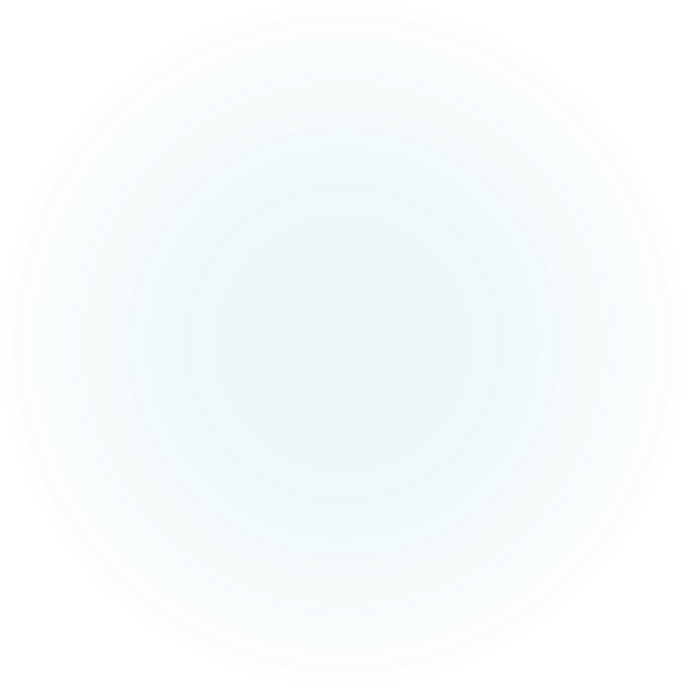 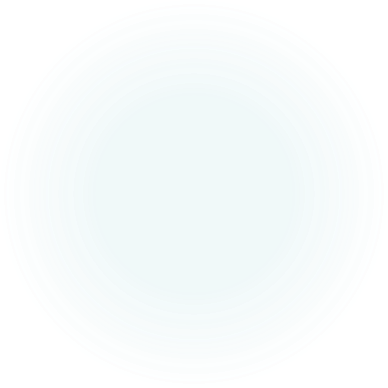 Sodík je součástí kuchyňské soli (chlorid sodný)
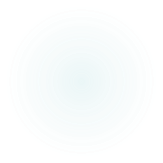 Vlastnosti
lithium
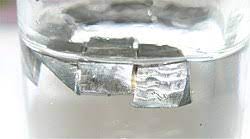 draslík
sodík
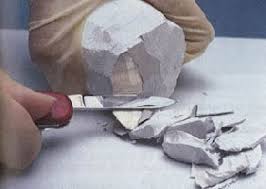 Stříbrolesklé, měkké kovy

Dají se krájet nožem
Vlastnosti
Reakce sodíku s vodou - VIDEO
Barvení plamene - VIDEO
Bouřlivě reagují s vodou
Musí se uchovávat v petroleji
Mají nízkou teplotu tání a varu
Barví plamen  - Li – červená
Na – žlutá
K – fialový
Ca – oranžovočervený
Ba - zelený
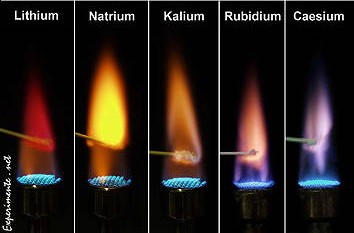 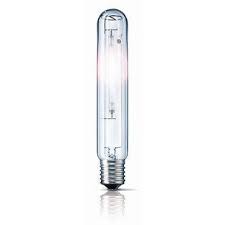 Využití alkalických kovů
Slitina Na + K – jaderné reaktory
Sodíkové výbojky - osvětlení